QA Agenda
Tuesday QA - P&P, PQE, SQA & SCQWG

NQA-1 updates by Taunia Sandquist & Jim McIntyre
DOECAP assessments by Steve Clark DOE-HQ
S/CI by Gabby Holcomb – DOE-HQ
GIDEP – Pete Panaguiton – GIDEP Ops Cntr Dir
DOE QA topics – Chris Beaman DOE HQ
Weapons Program – Andrea Rainer DOE/NNSA NA-121.3
CGD – Embedded digital devices – John Hendricks, Curtis-Wright
Dedication of Software How to qualify otherwise acquired software – Pat Aurer, LLNL
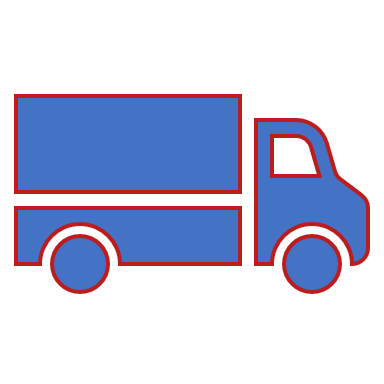 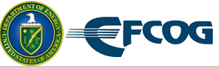 [Speaker Notes: SC-12-01 & SC-12-04 still open?]
Bill Wingfield (LANL), Chair
Joe Fulghum (SRS), Vice Chair
Kristin Bell (SNL), Secretary
Supply Chain Quality
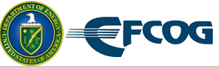 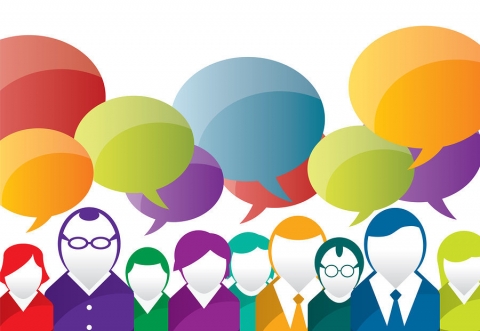 Supply Chain Quality Agenda
Wed a.m.
Safety Share – Michael Houston –ORNL 

MSL Overview and Training – Kristin Bell –SNL, Dave Hebert & Dave Hicks KCNSC

Future MSL Development – Dave Hebert – KCNSC
Supply Chain Quality Agenda
Wednesday p.m.
Optimizing MS Excel for Audit Checklists – Amber Romero - SNL

Supply Chain Disruptions – Shannon Milligan – SNL

Supply Chain Risk Management (SCRM) Techniques – Amber Romero - SNL

Data Analytics & Machine Learning (DAMaL) Tools Demonstration – Felix Gonzales - DOE-HQ AU23
Q&A Forum Discussion – Jason Mayse – WIPP

Master Supplier List (MSL) Voice of Customer (VOC) Summary Results – Jack Robbins & Rachael Leu - KCNSC
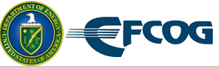 [Speaker Notes: SC-12-01 & SC-12-04 still open?]
Supply Chain Quality Agenda
Thursday  a.m.

Safety / Safety Share – Joe Fulghum (SRS)

S/CI Prevention – Gabby Holcomb - DOE-HQ

Minimizing Introduction of Counterfeit Items in DOE Supply Chain – Louie Gomez – DOE-OIG
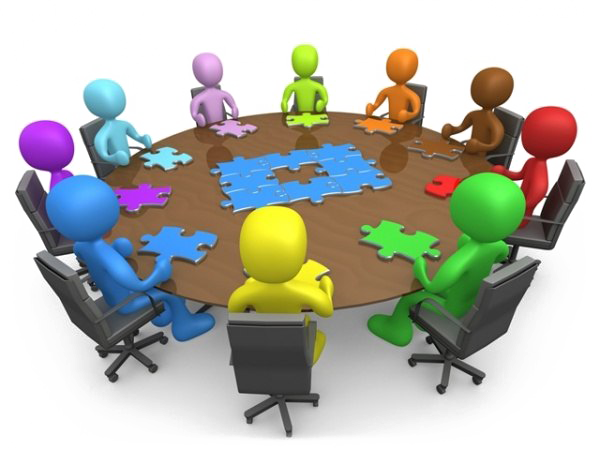 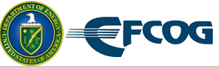 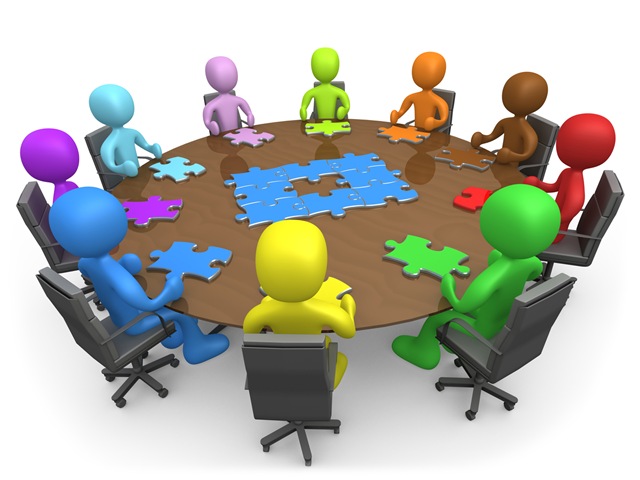 Questions??
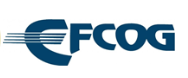 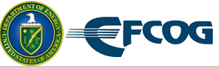 Vacant, Chair
Teri Vincent (CNS/Y-12 & Pantex), Vice Chair
Carol Olijar (ANL), Secretary
Software Quality Assurance
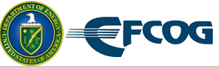 Wednesday, April 27, 10:30 am – 5:00 pm (EST)
Discussion of  Tuesdays Group Sessions (10:45 am)
Cyber Security Standards & Overlap of SQA and Cyber Group Discussion (11:15 am)
Tool for spreadsheets demonstration and Matlab software (12:30 pm)
SharePoint & SQA discussion (1:50 pm)
Follow-up Discussion – Phase 1 Enterprise-Wide Assessment of SQA Process Implementation (2:30 pm)
Agile SQA (3:10)
Toolbox Alternatives White Paper Discussion (4:00 pm)
SQA Agenda Highlights
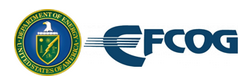 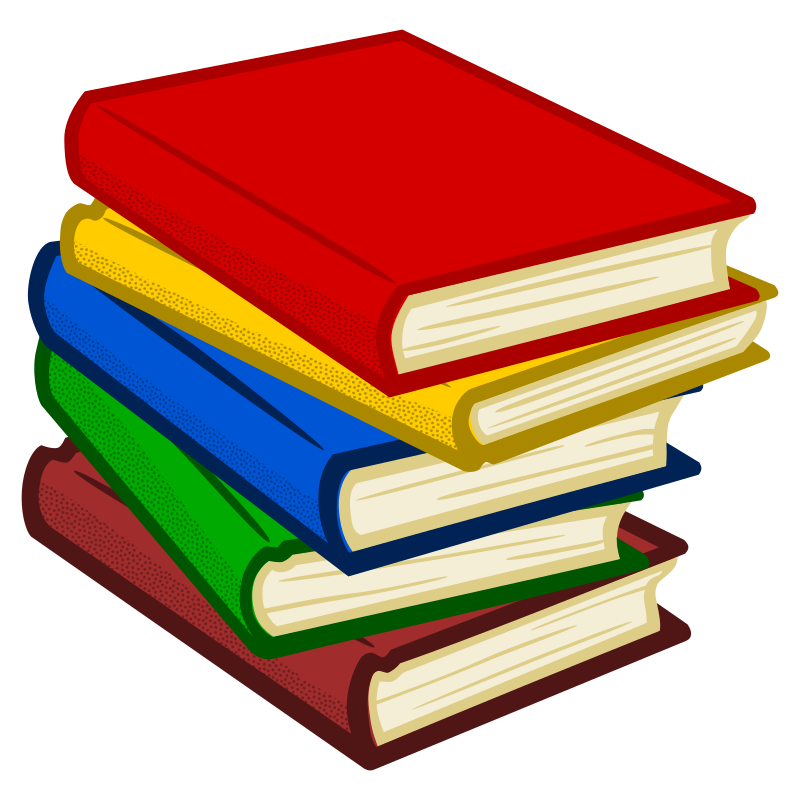 FY21/22 Published White Papers
Better Application of DOE O 414 to “All” Software
 WP-2021-SAF-QA-SQA-001
Alternatives to the Safety Software Central Registry Toolbox (will be published after the Spring Meeting)
WP-2022-SAF-QA-SQA-001
Software Standards and Orders Matrix-Quality Assurance
On-going
Otherwise Acquired Software
On-going
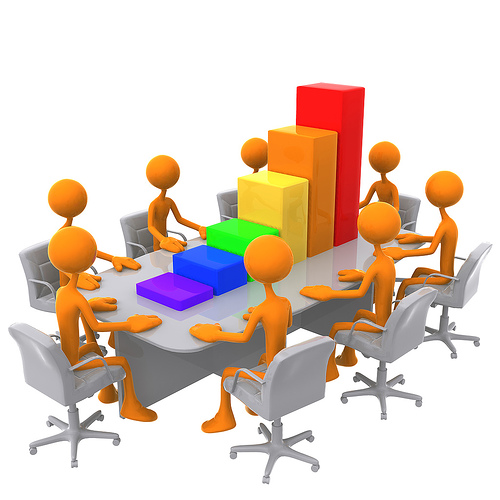 Current SQA Sub-tasks
Toolbox Alternatives
Testing Spreadsheets
Otherwise Acquired Software
Matrix of Software Standards, Orders, and Policies
Guidance for Cloud-Hosted Software
Internet of Things
SQA Benchmarking
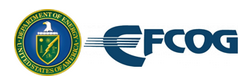 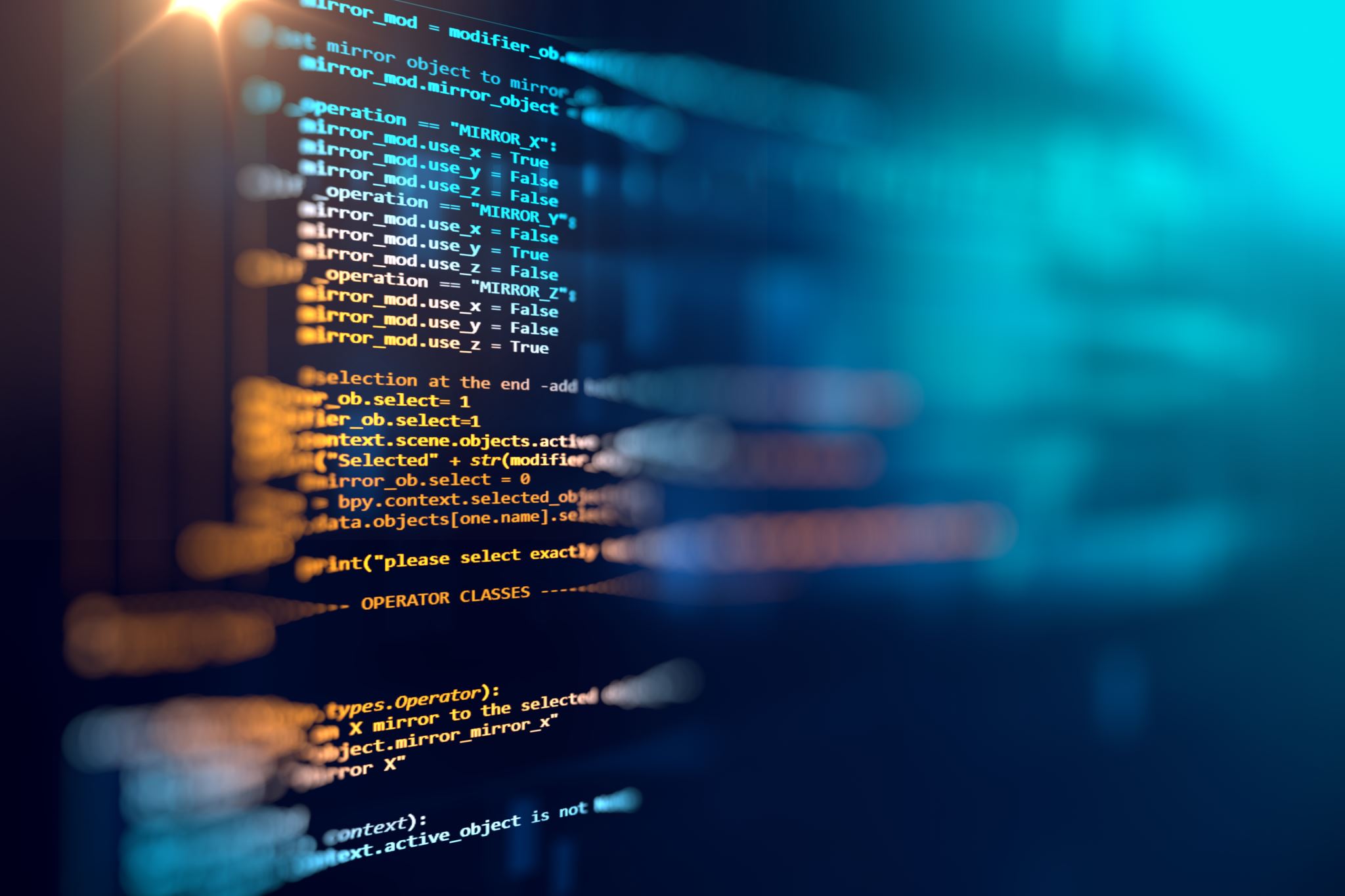 SQA Challenges
Diversity of sites:
Size
Mission/focus
Sponsor: EM, NNSA, OS

DOE O 414.1D applicability to ALL software

DOE Toolbox Qualifications, Coordinating, and Sharing Software Vendor Assessments
April 2022
Spencer Daw
Procurement Engineering Task Group
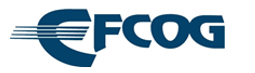 Procurement Engineering Task TeamLeadership
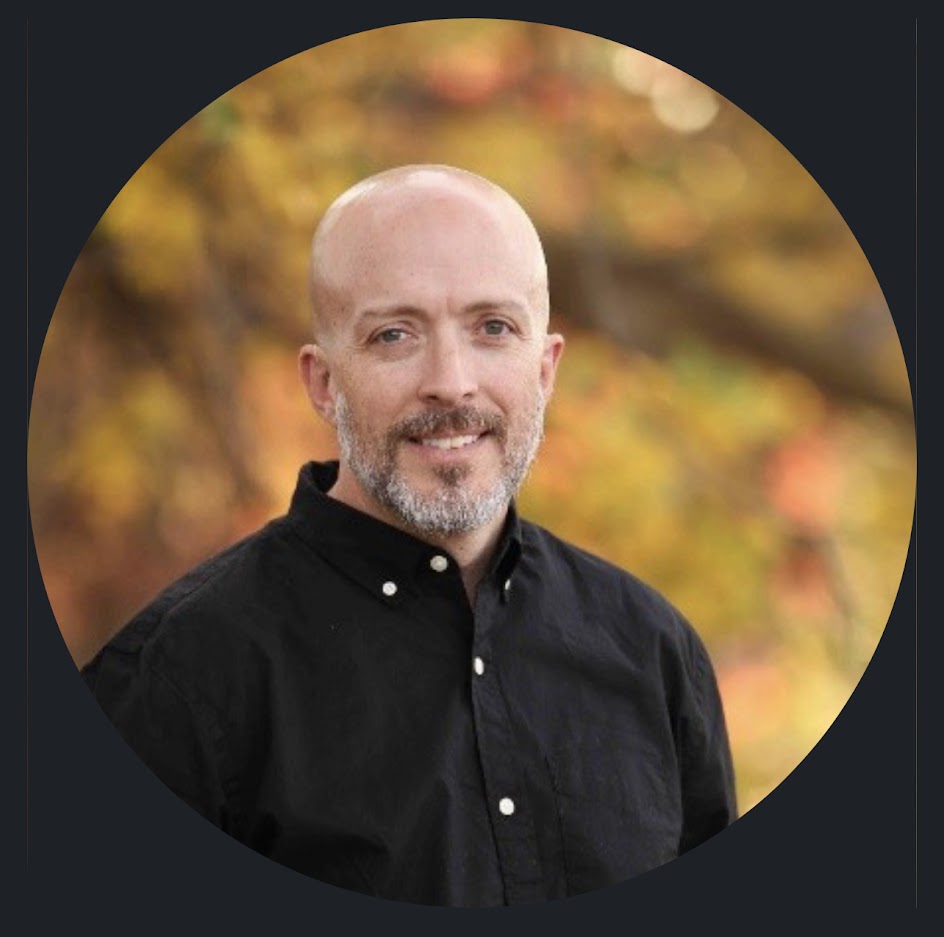 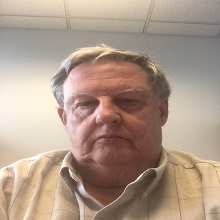 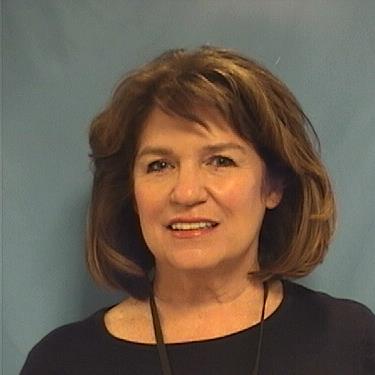 John Hendricks
Spencer Daw
Sandra Schindler
Vice-Chair
Chair
Secretary
EFCOG PE Web site
13
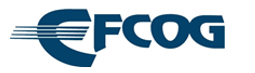 4/25/2022
EFCOG Procurement Engineering
CHARTER
Task Group Purpose: 
The EFCOG Procurement Engineering Task Team is comprised of industry experts in engineering and procurement. This groups primary focus is to identify opportunities for improvement with regards to the procurement engineering processes, such as commercial grade dedication (CGD), and develop best practices and lessons learned based on those identified opportunities.
14
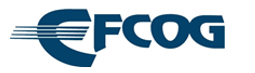 Scope
The scope of the Procurement Engineering Task Group is to facilitate seamless integration through engineering, quality, procurement and supply chain partners throughout the DOE complex. Areas of focus to accomplish this are:

engineering specifying technical and quality requirements
procurement specification/commercial grade dedication development and approval approaches
acquisition planning
vendor selection
vendor oversight
product acceptance/delivery 
 obsolescence evaluations and mitigation approaches
supply chain analysis and improvement (e.g., vulnerabilities in supply chain performance and improvement actions (e.g., welding), foreign national company issues for weapons materials, techniques to better utilize commercial vendors for nuclear safety fabrications, etc.)
15
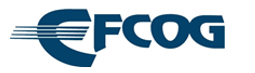 EFCOG SPRING MEETING PETG AGENDA
Day 1 – Wednesday, April 27th
Application of Requirements 4 and 7 to Procure Items from Suppliers w/o NQA-1 Programs
Application of UL (ISO-17065) in the CGD Process
Procurement Engineering Training Discussion
Application of Testing and Calibration  Laboratories (ISO-17025) in the CGD Process
Frequently Asked Questions (FAQ’s)
Day 2 – Thursday, April 28th
Application of Embedded Digital Device Considerations in the CGD Process
Group Discussion on Procurement Engineering Role (e.g., shortages, training, and plan forward)
Review Proposed White Paper on Alternate Like-for-Like Definition for use within the DOE
Credible Failure Analysis Complex Benchmarking: How can this be performed?
NQA-1 EPP Committee Update
PE Task Review and Fall Meeting Preparation
Plus / Delta on Spring Meeting
16
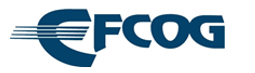 PETG Accomplishments
In Process Tasks:
PEQ-19-04: Frequently Asked Questions (8 FAQs created, 6 New)
PEQ-19-05: Acceptance of item/services in accordance with Part I of NQA-1
PEQ-21-04: Guidance on implementation of Method 4
PEQ-21-08: Replacement Part Guidance
PEQ-22-01: Provide Guidance on use of Method 4 within the DOE 
PEQ-22-02: Application of Embedded Digital Device Considerations in the CGD Process

Completed Tasks:
PEQ-21-07: Cyber Security Standard Procurement Flow Downs

Other Items:
Website updated
Organization Excellence Website now has a CGD Page
17
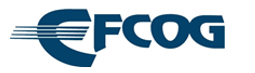 PETG Accomplishments and Goals
Lessons Learned and Best Practices:
Complete 3 additional “Lesson’s Learned” and “Best Practices” white papers (6 new)
Continue to add FAQ’s and responses (minimum 3) (Completed 6 for 14 total)
Ongoing Tasks:
Continue work on ongoing PETG Tasks
Replacement Part Guidance
Item Acceptance via NQA-1 Part 1
Expand our Reach:
Increase group participation by 25% (32 in April Meeting vs. 77 for Nov.)
Ensure all sites are invited to participate (25 locations)
18
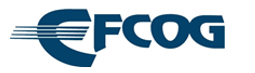 Procurement Engineering Task Group
Thank You!
Time and Contribution
Innovation
Dedication
EFCOG Website: 
https://efcog.org/procurement-engineering-task-group/
19
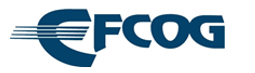 Robin Dillman, Chair
Jessica Yockers, Vice Chair
John Verderber (WRPS), Secretary
Policy and Procedures
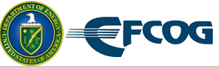 P&P Charter
identify and examine current issues and challenges facing the DOE complex—providing guidance and tools for programmatic corrections and improvement.
focuses on program-level quality topics such as quality culture development, trending and measurement of quality, and updates to complex-wide requirements. 
deliver tools (e.g. crosswalks, templates), white papers, and best practices; collaborating with other QA task groups on applicable P&P projects to better target specific needs and increase value added.
P&P Agenda Highlights
Wednesday, April 21st 10:30 am – 5:00 pm (EST)
Welcome (10:00 am)
Task Review: White Paper Implementation Plan (10:30 am)
Presentation: Intro to FAR 52.246-26 and DOE Applicability (11:00 am)
Task Review: QA-P&P-22-02 Guide for New QA EFCOG Members (12:00 pm)
Break/Lunch (12:30 pm – 1:30 pm) 
Presentation: Benchmarking 36 CFR 1236.10 and 36 CFR 1236.12 (1:35 pm)
Task Closeout Review: QA-P&P-22-03 Best Practices for QA Metrics & Methods (2:00 pm)
Planning Session for FY23 (2:30 pm)
Session Wrap-up (3:30 pm)
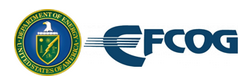 Recently completed projects
QA-P&P-22-03, Best Practices for QA Metrics and Methods
QA – Policy & Procedures FY22 Goals
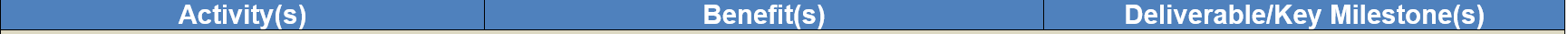